بسم الله الرحمان الرحيم ( قَالَ رَبِّ اشْرَحْ لِي صَدْرِي (25) وَيَسِّرْ لِي أَمْرِي (26) وَاحْلُلْ عُقْدَةً مِنْ لِسَانِي (27) يَفْقَهُوا قَوْلِي (28) ) صدق الله العظيم    سورة طه
1
University:  Med Kheider- Biskra-
Faculty of Economics and Management 
Level: 3rd Year HRM
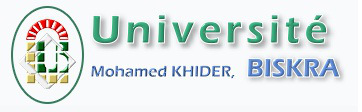 Lecture I:
 Introduction to Human Resource Management
Dr: Reguia Abdelhamid Cherroun
Associate Professor
2
[Speaker Notes: Notre travail de recherche s’intitule : les différents mécanismes de contrôle et l’ impact du phénomène de l’enracinement des dirigeants sur la performance des firmes : cas Français]
Contents:
Introduction;
Human resource management definition;
Objectives of HRM;
Functions of HRM
3
[Speaker Notes: (En outre, La propriété des investisseurs institutionnels a aussi constitué une caractéristique actionnariale affectant la possibilité d’avoir une stratégie d’enracinement).]
HRM meaning
Human resource management (HRM) is the practice of recruiting, hiring, deploying and managing an organization's employees. HRM is often referred to simply as human resources (HR). A company or organization's HR department is usually responsible for creating, putting into effect and overseeing policies governing workers and the relationship of the organization with its employees
4
[Speaker Notes: La propriété managériale est utilisée par les dirigeants comme étant un moyen pour diluer l’efficacité des mécanismes de contrôle et réduire la probabilité de leurs remplacements. Ils affirment aussi que le dirigeant devient enraciné une fois qu’il détient 50% du capital de l’entreprise qu’il dirige. Ceci nous emmène à supposer que :]
Why do we call it as Human Resource Management?
Human: refers to the skilled workforce in an organization
Resource: refers to limited availability or scarce
Management: refers how to optimize and make best use of such limited or scarce resource so as to meet the organization goals and objectives
Therefore, human resource management is meant for proper utilisation of available skilled workforce and also to make efficient use of existing human resource in the organisation
5
[Speaker Notes: La propriété managériale est utilisée par les dirigeants comme étant un moyen pour diluer l’efficacité des mécanismes de contrôle et réduire la probabilité de leurs remplacements. Ils affirment aussi que le dirigeant devient enraciné une fois qu’il détient 50% du capital de l’entreprise qu’il dirige. Ceci nous emmène à supposer que :]
Difference between Personnel management and Human resource management.
Personnel management
Main principle of the Personnel Management was to extract work from an employee for the remuneration paid to them.
Employees during the Personnel management era were not given high priority in decision making process and weren't much allowed to interact with management
Personnel management was more confined to the factories and the main focus of the Personal manager was to see that everything was in compliance with the labour laws or not but not much emphasis made on the morale of employees
Employees were just treated as tools, obligation to the organisation but not as the asset of the organisation, besides they were seen as cost & expenditure to company rather than capital and investment
6
[Speaker Notes: La propriété managériale est utilisée par les dirigeants comme étant un moyen pour diluer l’efficacité des mécanismes de contrôle et réduire la probabilité de leurs remplacements. Ils affirment aussi que le dirigeant devient enraciné une fois qu’il détient 50% du capital de l’entreprise qu’il dirige. Ceci nous emmène à supposer que :]
How does HRM work?
Human resources management works through dedicated HR professionals, who are responsible for the day-to-day execution of HR-related functions. Typically, human resources will comprise an entire department within each organization.
7
[Speaker Notes: La propriété managériale est utilisée par les dirigeants comme étant un moyen pour diluer l’efficacité des mécanismes de contrôle et réduire la probabilité de leurs remplacements. Ils affirment aussi que le dirigeant devient enraciné une fois qu’il détient 50% du capital de l’entreprise qu’il dirige. Ceci nous emmène à supposer que :]
HR departments across different organizations can vary in size, structure and nature of their individual positions
For smaller organizations, it is not uncommon to have a handful of HR generalists, who each perform a broad array of HR functions
Larger organizations may have more specialized roles, with individual employees dedicated to functions such as recruiting, immigration and visa handling, talent management, benefits, compensation and more
8
[Speaker Notes: La propriété managériale est utilisée par les dirigeants comme étant un moyen pour diluer l’efficacité des mécanismes de contrôle et réduire la probabilité de leurs remplacements. Ils affirment aussi que le dirigeant devient enraciné une fois qu’il détient 50% du capital de l’entreprise qu’il dirige. Ceci nous emmène à supposer que :]
Objectives of human resource management
The objectives of HRM can be broken down into four broad categories
Societal objectives
Organizational objectives
Functional objectives
Personal objectives
9
[Speaker Notes: La propriété managériale est utilisée par les dirigeants comme étant un moyen pour diluer l’efficacité des mécanismes de contrôle et réduire la probabilité de leurs remplacements. Ils affirment aussi que le dirigeant devient enraciné une fois qu’il détient 50% du capital de l’entreprise qu’il dirige. Ceci nous emmène à supposer que :]
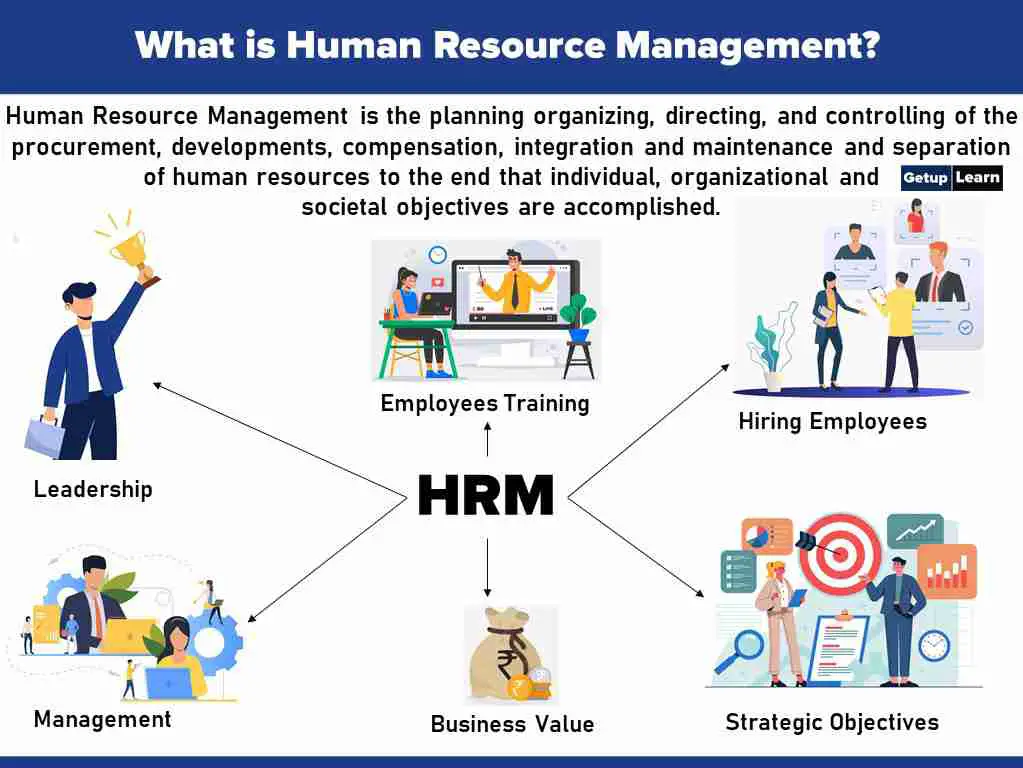 10
[Speaker Notes: La propriété managériale est utilisée par les dirigeants comme étant un moyen pour diluer l’efficacité des mécanismes de contrôle et réduire la probabilité de leurs remplacements. Ils affirment aussi que le dirigeant devient enraciné une fois qu’il détient 50% du capital de l’entreprise qu’il dirige. Ceci nous emmène à supposer que :]
شكرا
Thank you
https://getuplearn.com/blog/human-resource-management/#societal-objectives